To change zone axis use the “Define Specimen Orientation tool” Circled below
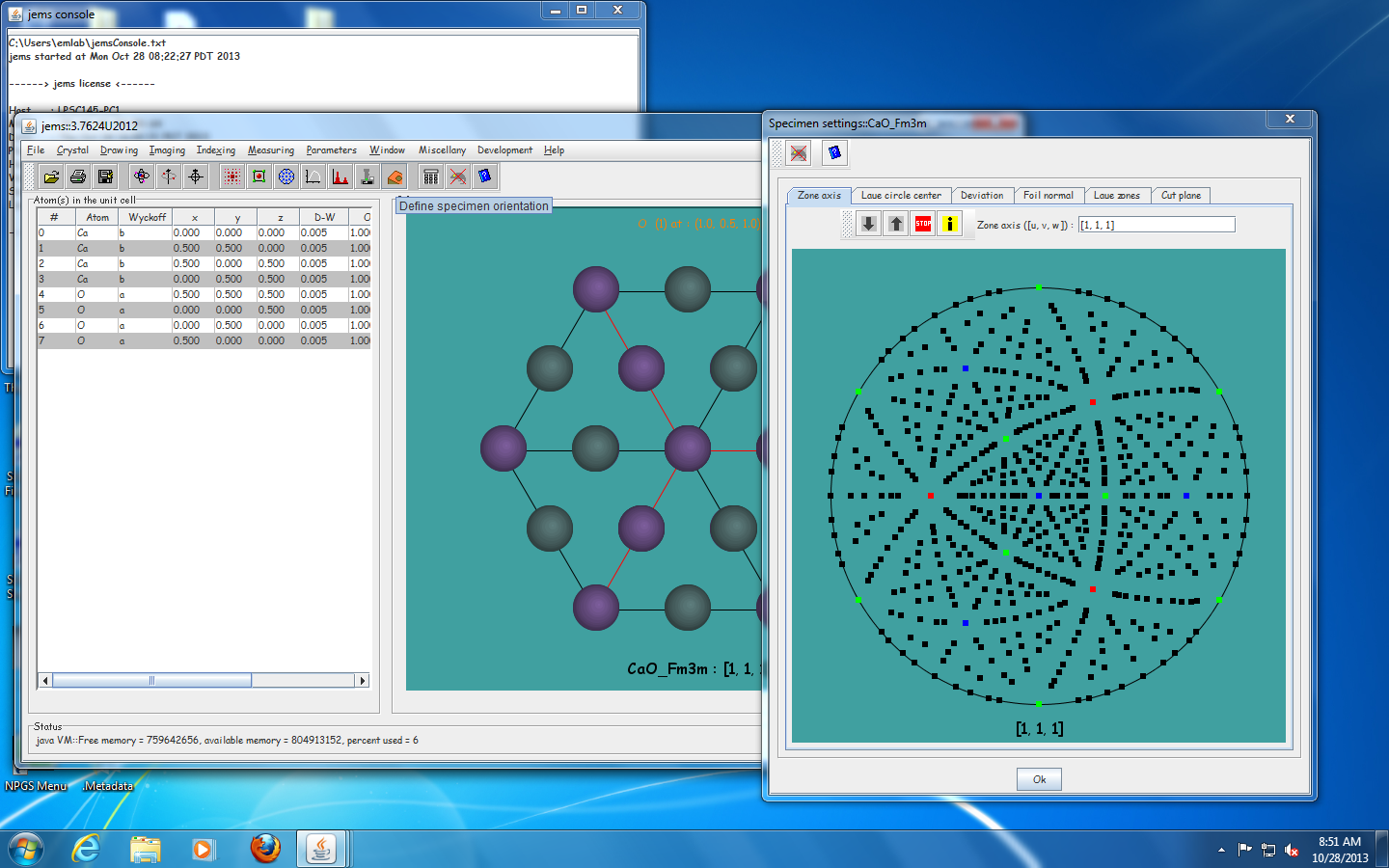 Click draw diffraction pattern tool
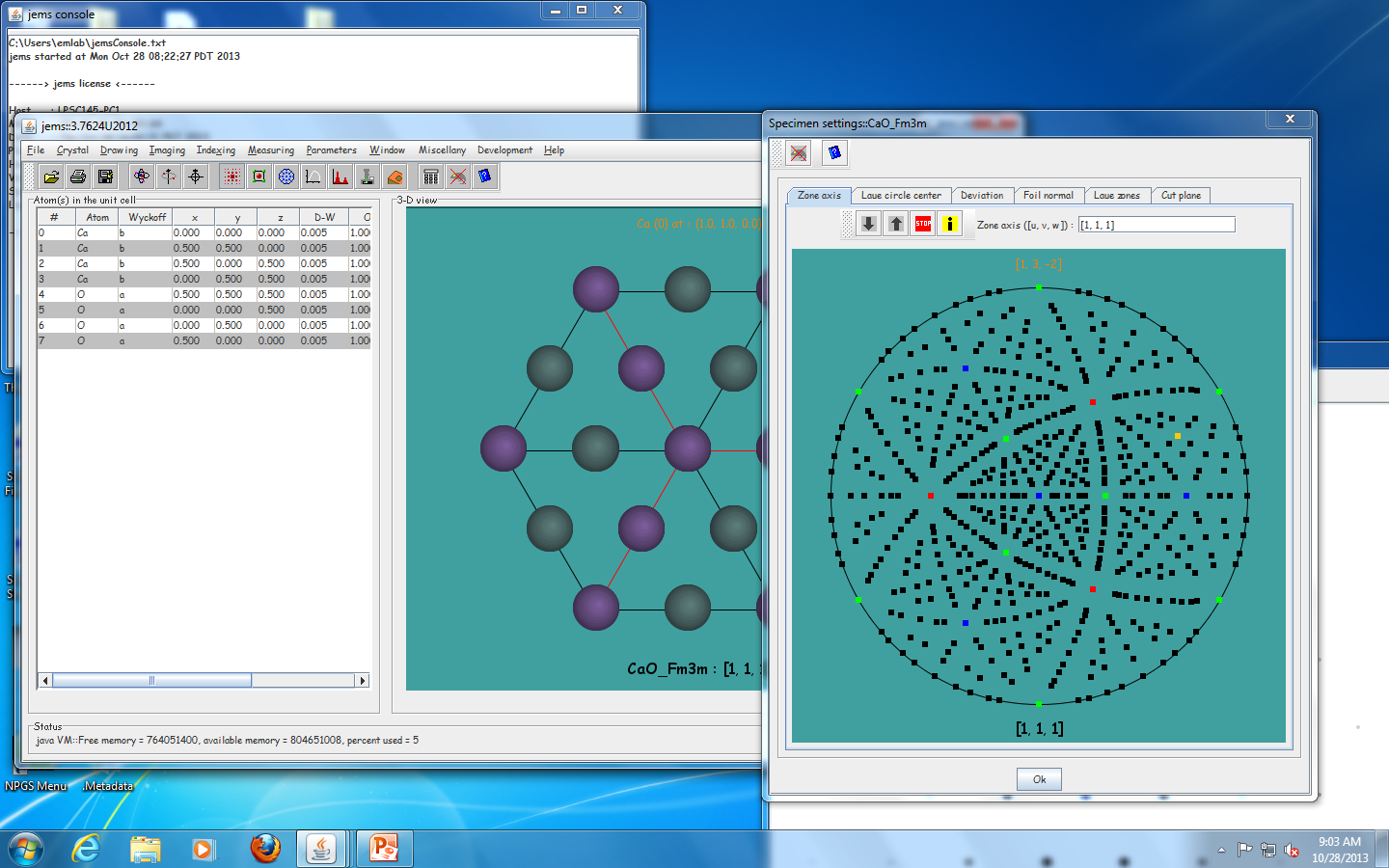 Diffraction Pattern is now created
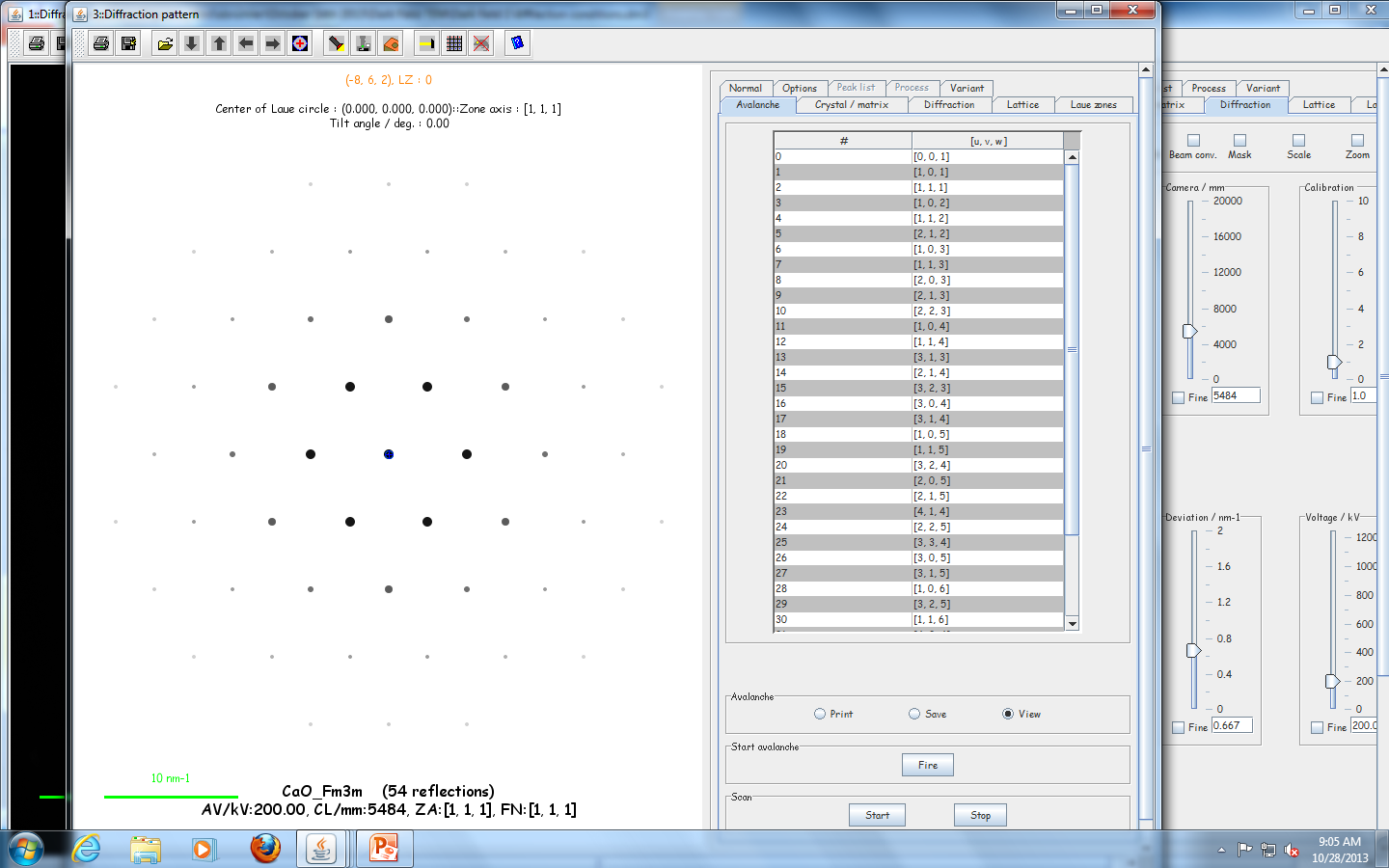 Now import experimental Data
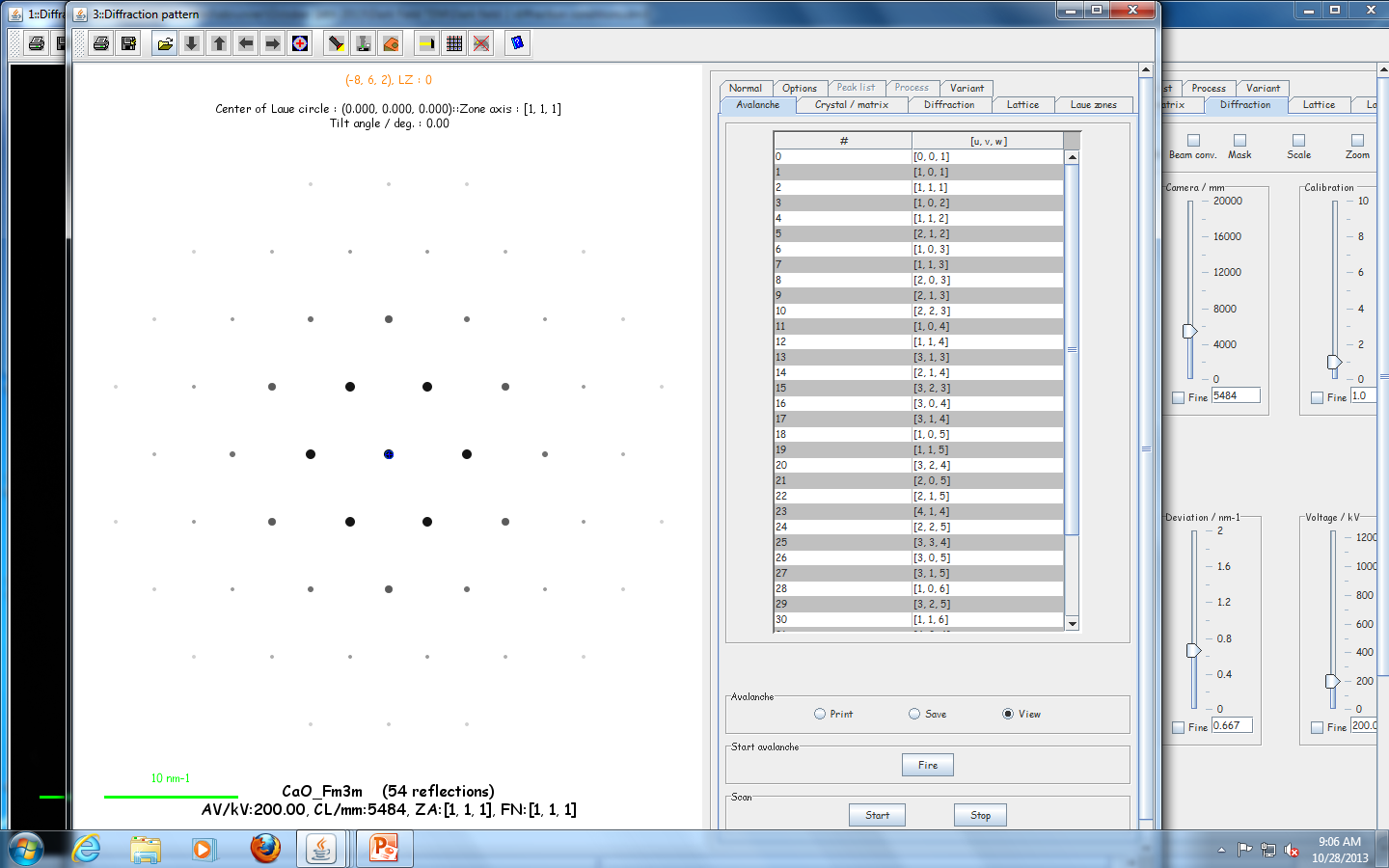 Now that experimental pattern is in, move the pattern to overlap with peaks by adjusting camera length and centering.
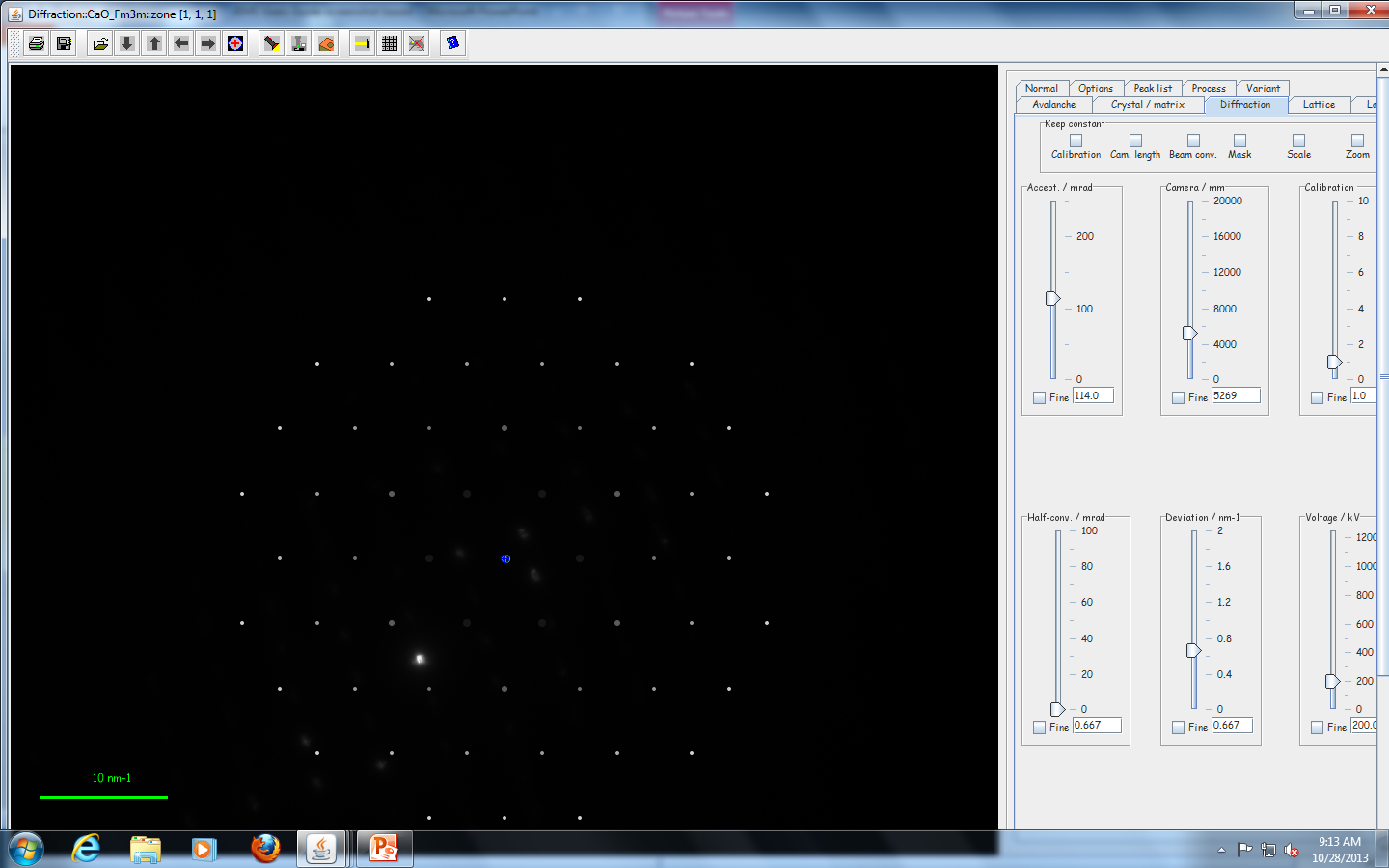 How to move pattern center
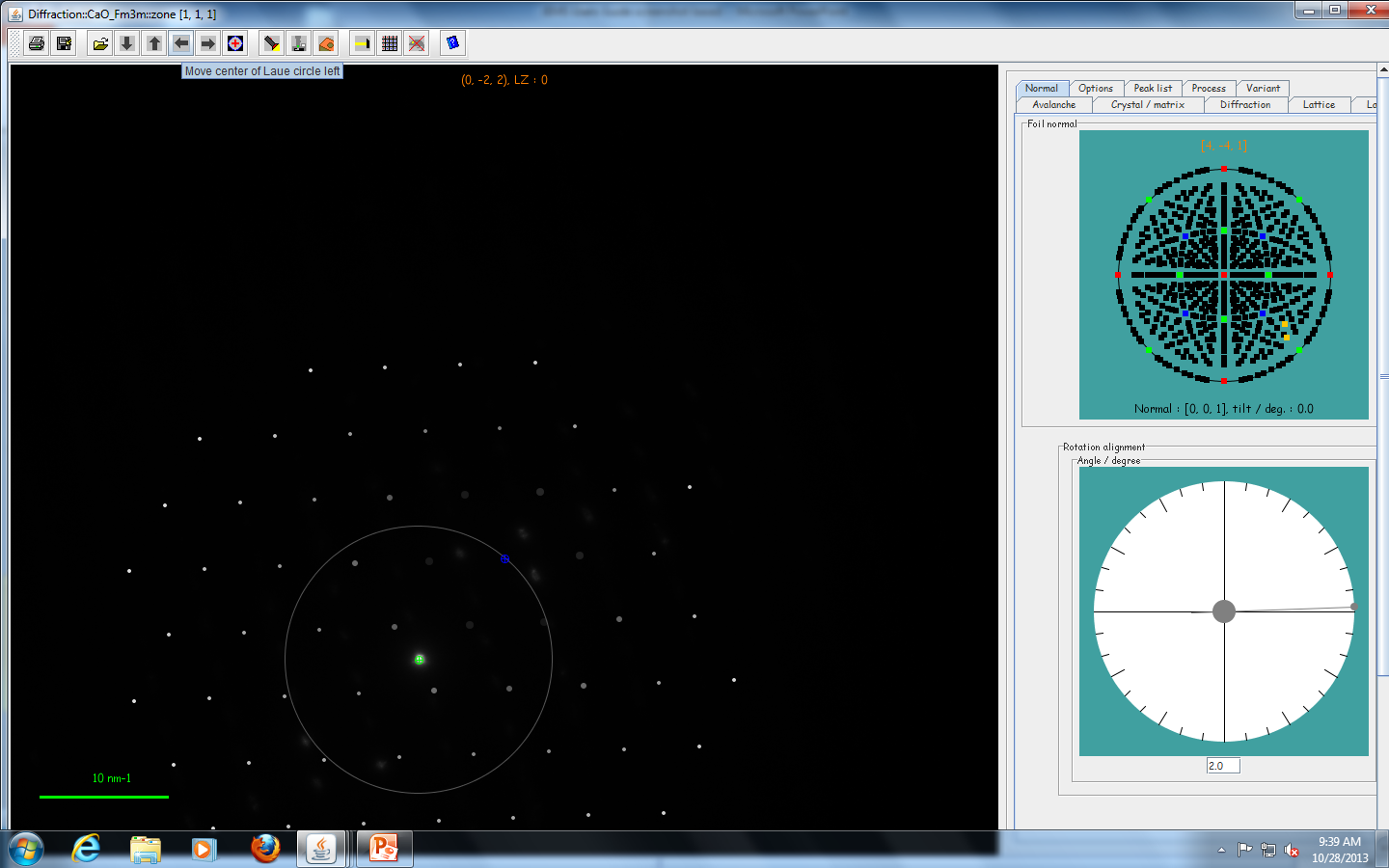 Click arrows to move pattern left and right, up and down.
Change angles of zone axis in Normal tab